Архипелаг 2022: #НастоящееБудущее
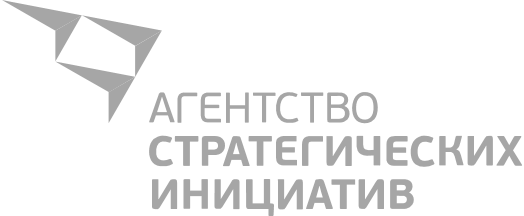 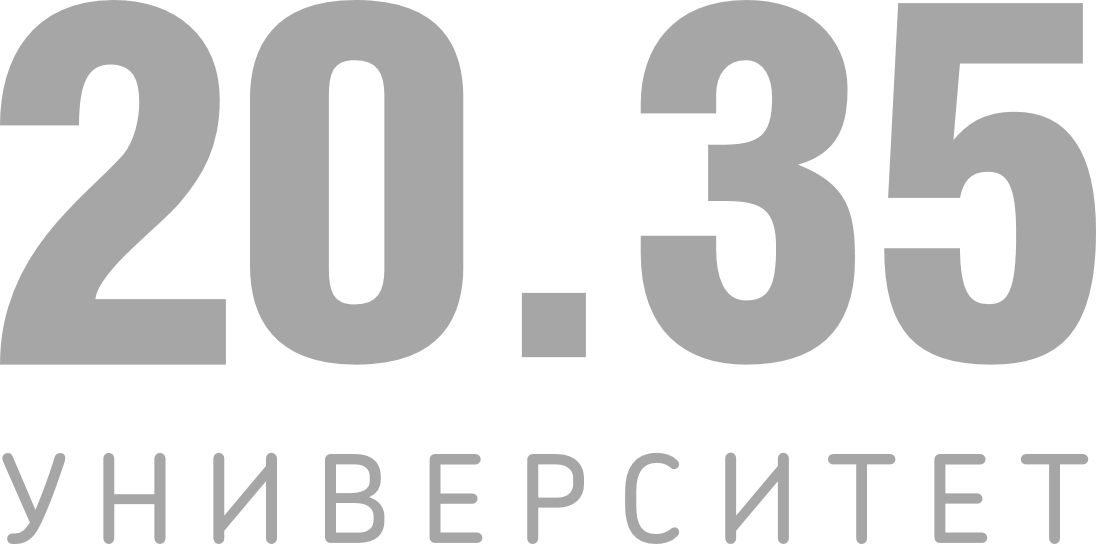 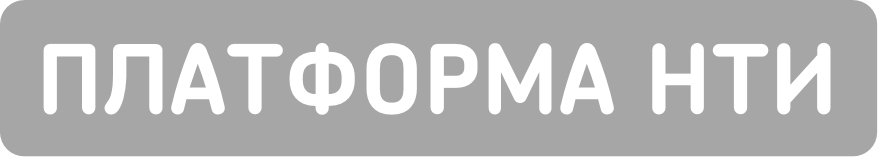 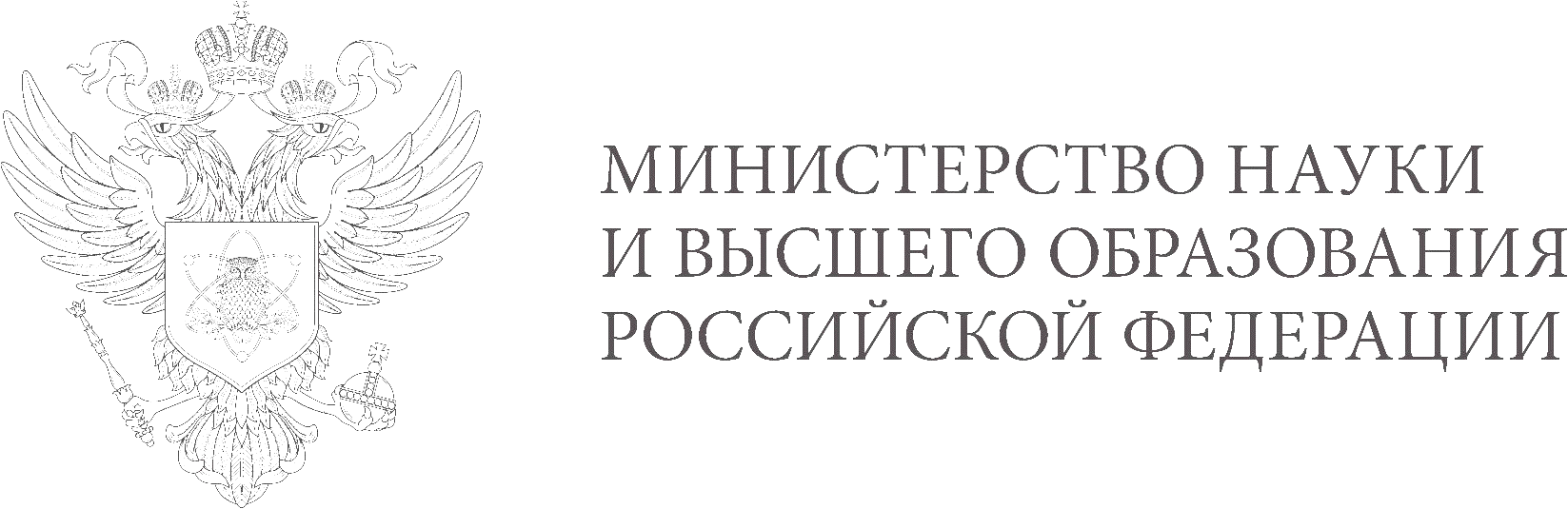 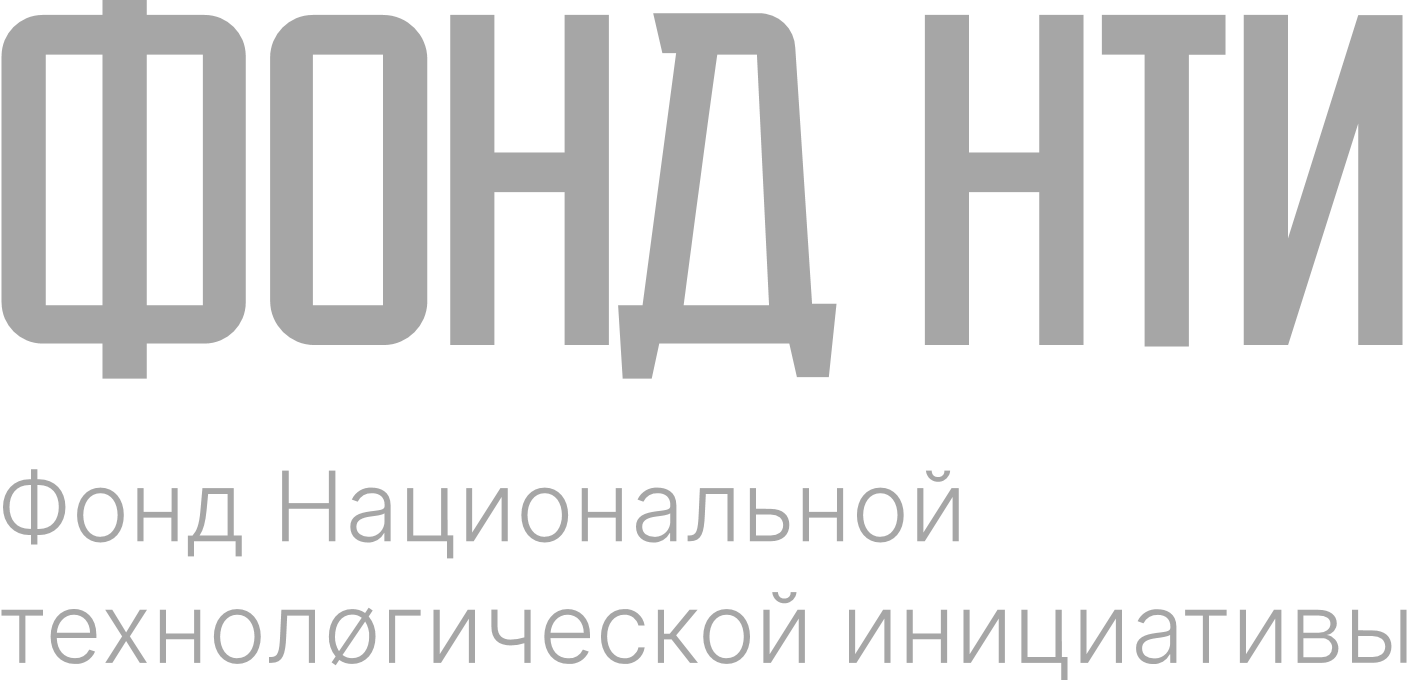 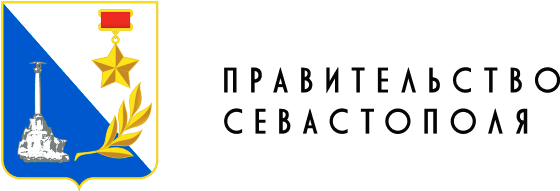 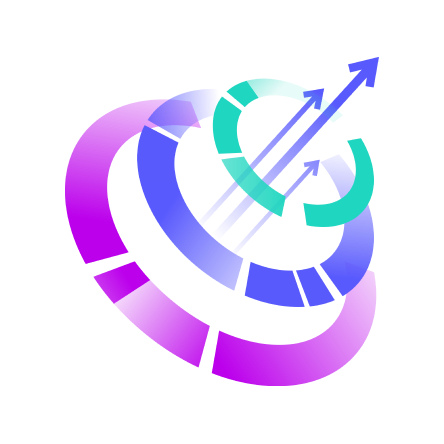 Технологии, которые работают
Разработка технологии и протокола фиксации и обработки данных об индивидуальных ценностно-мотивационных системах и абреакции, предопределяющих поведение и вызывающих аффект, при записи лазерной допплеровской флоуметрии микрокапилляров

Прибор помогает  выявлять на ранних стадиях и оценивать вероятность неблагоприятного влияния человеческого фактора  в различных опасных для благополучия человека сферах
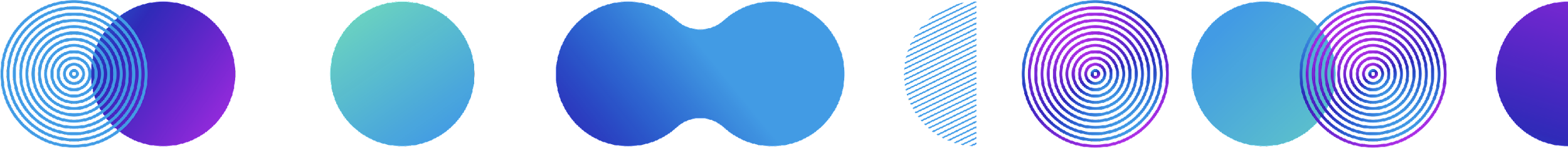 Ссылка на проект: https://vk.cc/ceTiwj
Проблема: в одном из рынков (пример) - аварийность авиатранспорта, сложность отбора и подготовки кадров
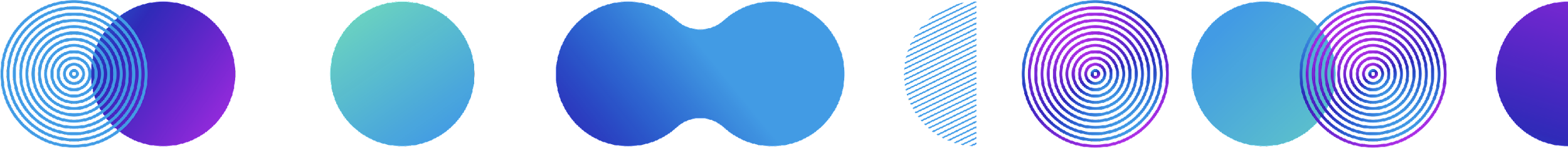 В настоящее время в профессиональном образовании, предусматривающем частое участие специалиста в ситуациях, имеющих выраженную угрозу жизни (например, в Минздраве России – в медицинском образовании), к сожалению, констатируется недостаточная эффективность обучения с помощью формирования устойчивых навыков при реализации стандартных процедур, описанных в специальных чек-листах. 

Данный тип образования и допуска в специальность (в медицине – аккредитации специалиста) был построен на образцах образования, сложившихся в авиационной отрасли. 

А именно — на формировании автоматизированных ультра-мгновенных стандартных  реакции в сложных, но типичных ситуациях, для выполнения профессиональных действий — путем автоматизации и унификации действий, выполняемых по чек-листам. В настоящее время, например, Минздрав России признал, что после реформы медицинского образования компетенции врачей, обученных по данной методике, не повысились, что потребовало возвращения прежней системы образования и разработки новой системы квалификационных требований.
В подготовке специалистов в сфере транспорта данные изменения начали происходить с 1980-х годов, вначале за рубежом. Главным ориентиром новой модели обучения стала методика управления возможностями коллектива (CRM - Crew resource management) и soft skills транспортном обучении с начала 21 века уже отходят от собственно обучения — привития — навыков реакций на сложные ситуации по чек-листам (стандартным операционным процедурам), а переходят к методике управления возможностями коллектива (CRM) и soft skills.
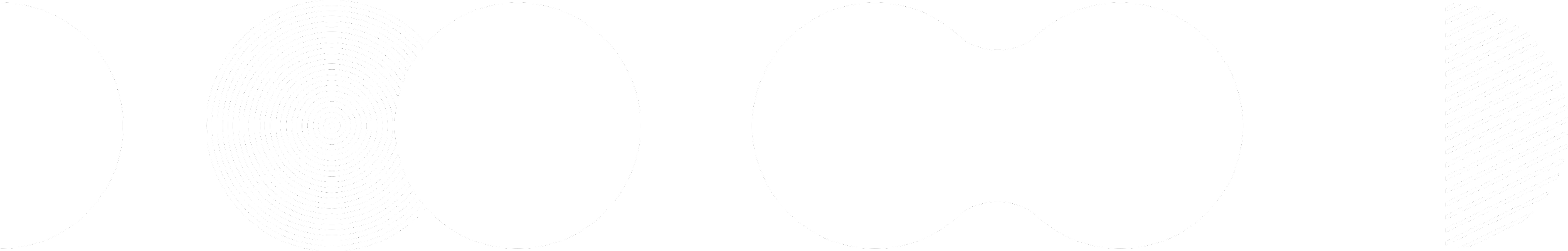 Российские физиологи описали механизмы сбоя реакций  в ситуации неконтролируемого стресса. В результате возникает как индивидуальное неадекватное ситуации усилие, так и неконгруэнтное взаимодействие – например, членов экипажей воздушных судов и наземных служб.  Негативные эффекты неконтролируемого стресса могут быть скомпенсированы  именно благодаря развитию управления возможностями коллектива (Crew resource management) и soft skills, увеличивающих профессионализм и точность реакций.
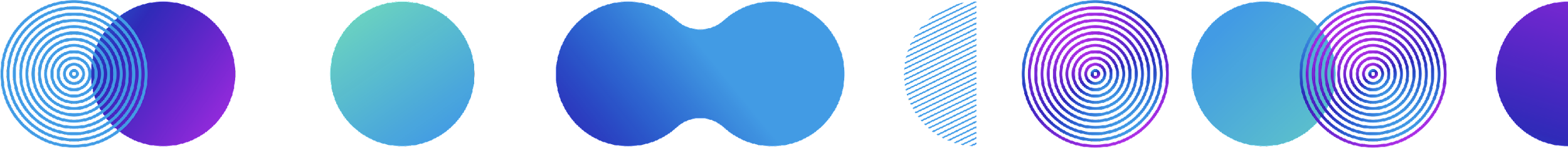 2
Проблема (один из рынков): аварийность авиатранспорта, сложность отбора и подготовки кадров для транспорта
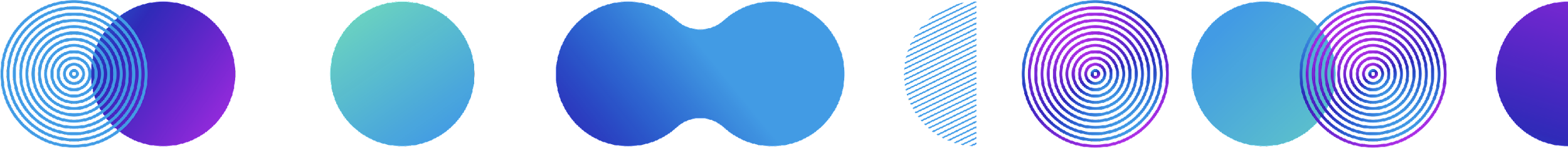 Вопрос о реакции биологических объектов (высших позвоночных) на неконтролируемый витальный стресс был впервые рассмотрен в 2020-е гг. в лаборатории И.П.Павлова в ходе индукции невроза и описания возникающего в итоге  кризиса принятия решений. Описана ситуация «срыва» высшей нервной деятельности, сшибки процессов возбуждения и торможения в нервной системе. 
В эксперименте «невозможность правильно решить задачу и случайность исхода приводили к нарушению когнитивных, аффективных и моторных функций».
Позднее для описания данной ситуации был выработан термин «неконтролируемый стресс». «Для трансформации негативного воздействия в хронический стресс необходимо, чтобы к нему невозможно было приспособиться или избежать его, а также невозможно было предсказать результат этого воздействия. Ситуации, отвечающие одному из этих критериев, называются неконтролируемыми». Наиболее полезным для нашего исследования является определение, данное в работе Шаболтаса А.В. и Жукова Д.А.: «Неконтролируемый стресс характеризуется тем, что стрессогенное воздействие невозможно предсказать, избежать или приспособиться к нему». Он вызывает состояние «дефицита когнитивных, моторных и эмоциональных функций» именно в силу фактора  неконтролируемости стресса: из ситуации невозможно выйти или к ней приспособиться, она угрожает гибелью и любое действие по предотвращению гибели может оказаться неверным, определяется только методом «проб и ошибок», на которые, увы, нет времени (чаще всего на решение даются секунды или не более нескольких минут). Таким образом, эффективность принятых срочных решений в ситуации подобного стресса определяется сознанием – оценкой: возможно  или невозможно для актора контролировать жизненную ситуацию.
Изменения реакций связывается с «невозможностью предсказать изменения во внешней среде», в связи с этим демонстрируется  «резкое ослабление волевых качеств», «исчезают умения, а главное, желание самостоятельно оценивать происходящее, принимать самостоятельные решения», возникает желание «полностью полагаться на мнения других людей».
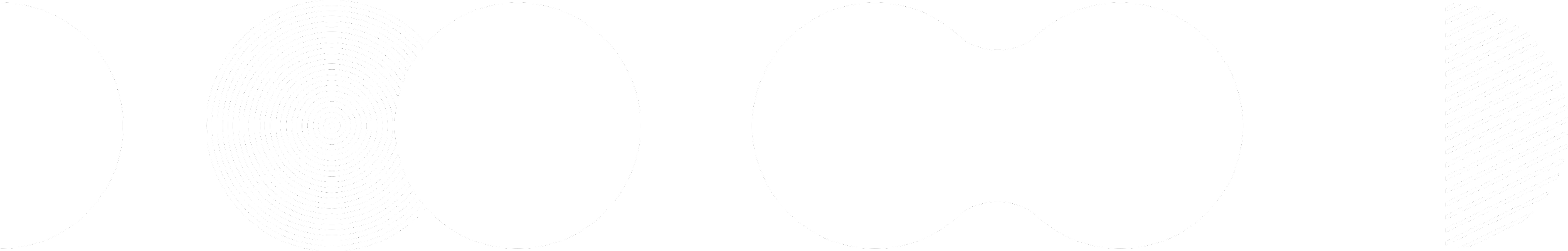 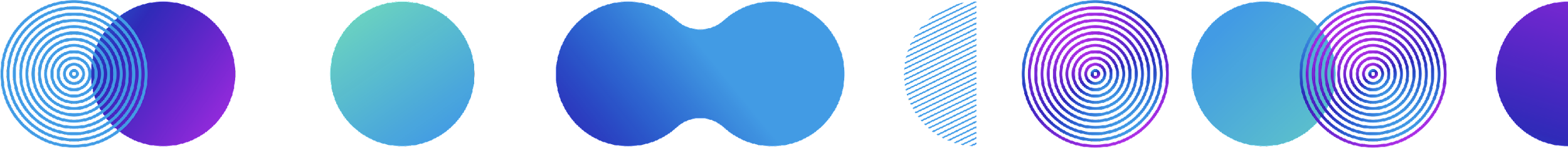 3
Решение: контроль реакций с помощью мед.прибора при обучении на тренажерах
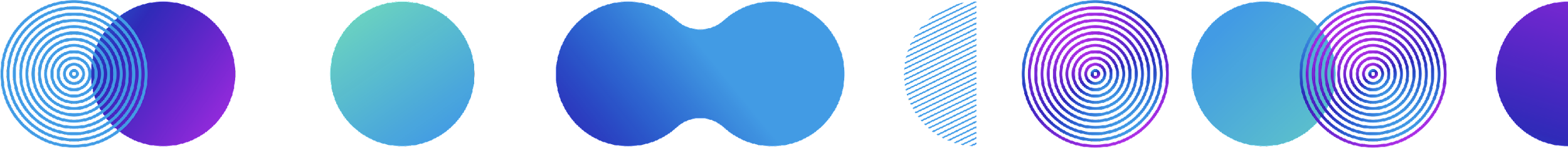 - выполнение работы/ восприятие стимулов 
– фиксация реакций с помощью прибора
 – результат записи 
- расшифровка записи
-профессиональное заключение
 клинического психолога
Предлагается медицинский прибор, более точный, чем полиграф, обеспечивающий своевременное выявление индивидуальных поведенческих триггеров и мотивационно-ценностной системы респондента в целом, что важно как для прогностики поведения в патопсихологии и психиатрии, так и в сфере обеспечения безопасности и профилактики правонарушений, в том числе повторных (обеспечит своевременное раскрытие умысла и намерений, мотивации лица при образовательном и профотборе, лиц при освобождении из мест лишения свободы, в HR-службах предприятий).
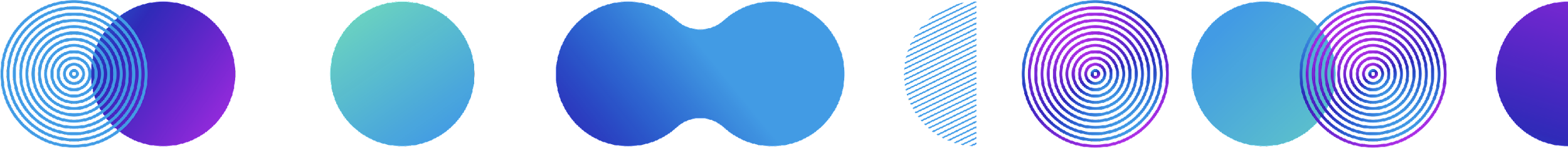 4
Продукт: готовый прибор (патент и доработка) + авторская методика
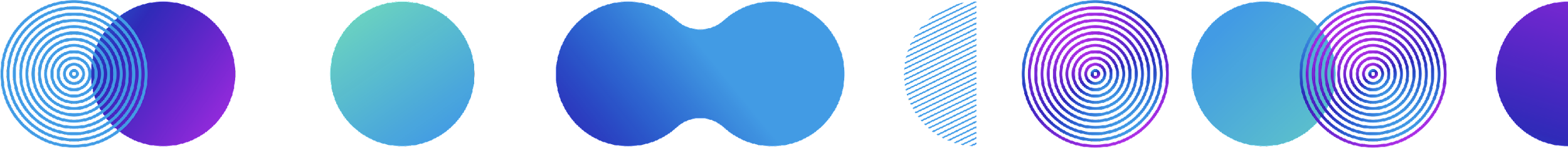 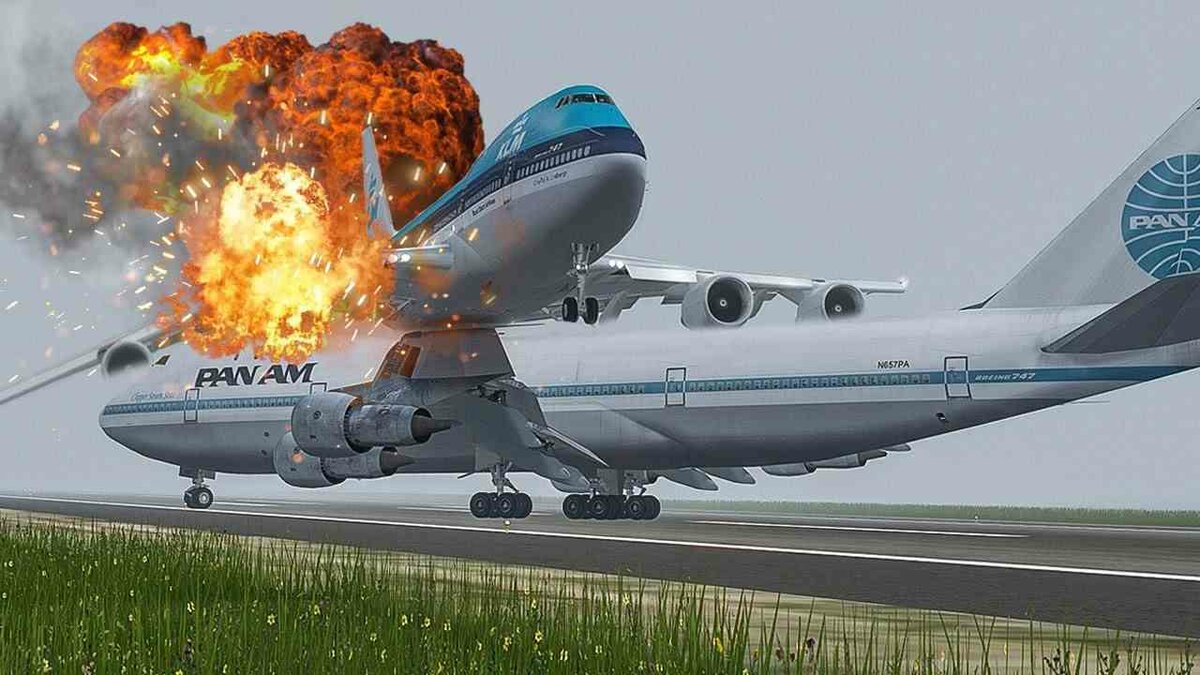 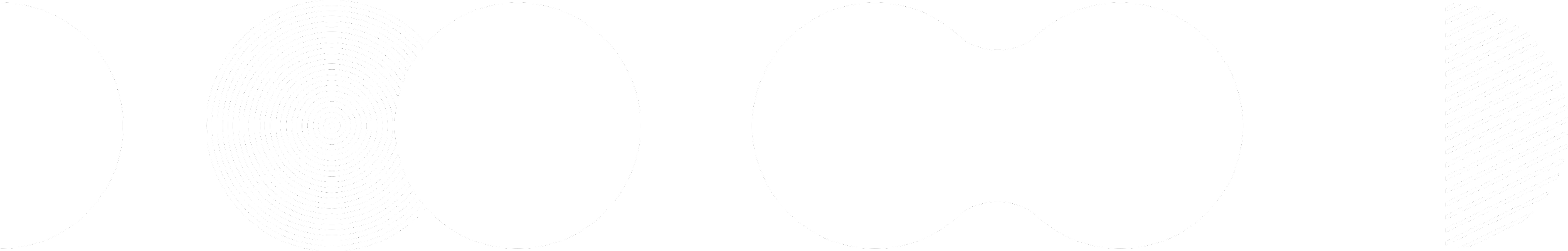 Валидизированная методика выявления микрострессоров, поведенческих триггеров, абреактивных стимулов, не осознаваемых испытуемым, посредством записи и расшифровки ЛДФМК - лазерной допплеровской флоуметрии микрокапилляров человека с помощью медицинского изделия (прибора) «ЛАЗМА-ПФ» в 1-6 отведениях.
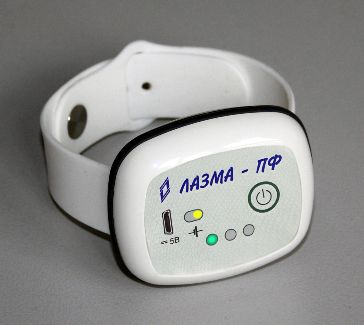 Методика изложена в наших научных статьях и нашей научной монографии 2021 г. 
(Кузина Н.В., Кузина Л.Б.)
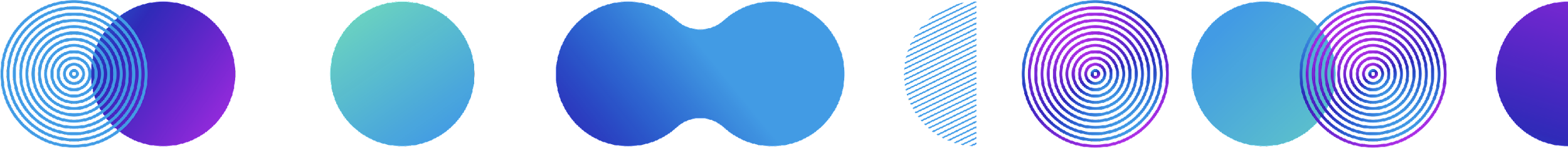 5
Конкуренты: полиграф, БОС, нейропсихол.тестирование
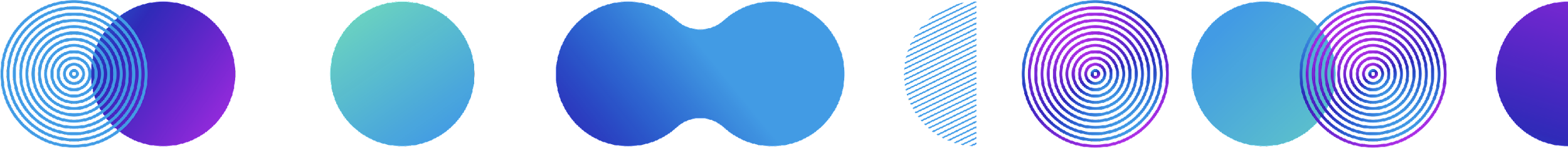 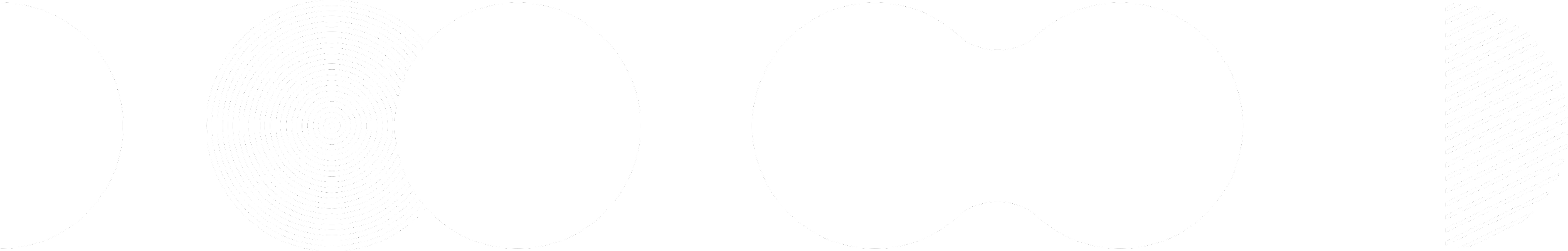 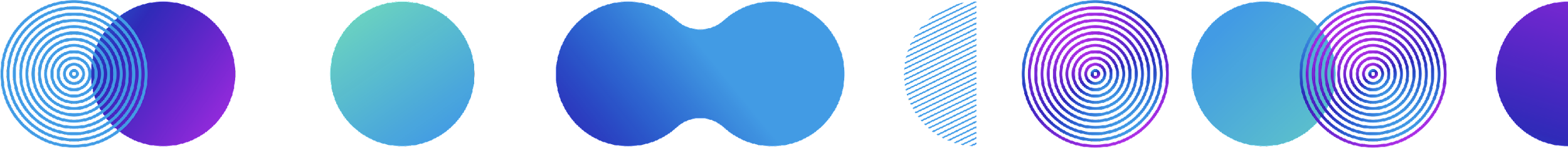 6
Рынок: система образования, психоневрологические диспансеры, казенные учреждения/тюрьмы, силовые органы, авиатранспорт, следственные органы
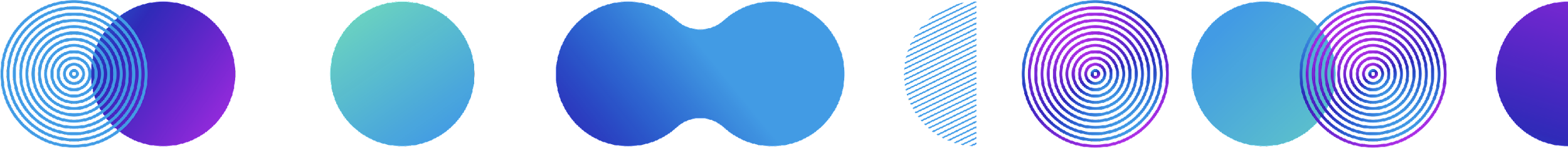 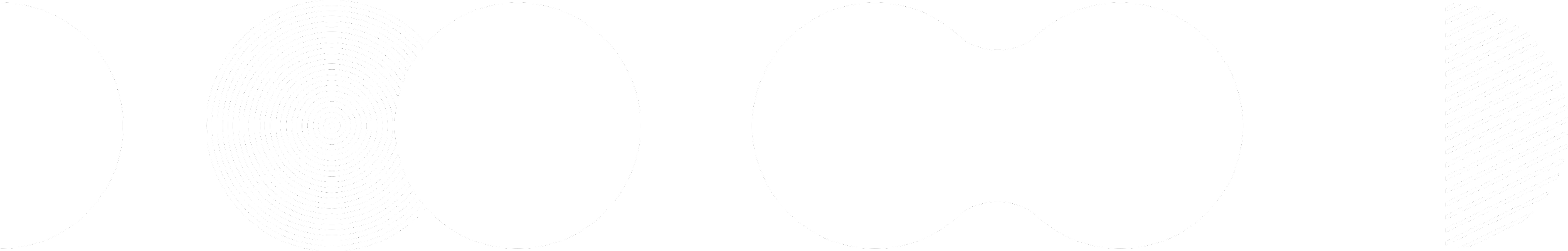 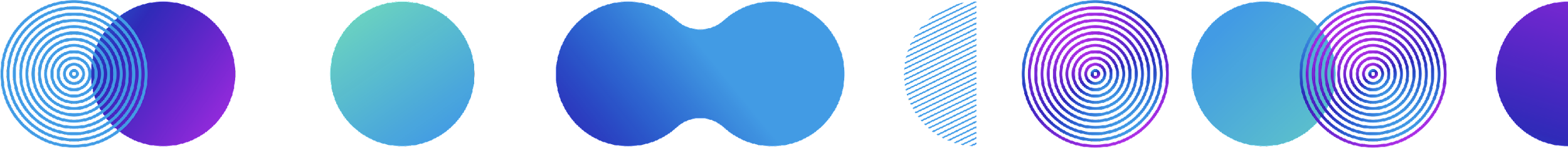 7
Рынок: система образования, психоневрологические диспансеры, казенные учреждения/тюрьмы, силовые органы, авиатранспорт, следственные органы
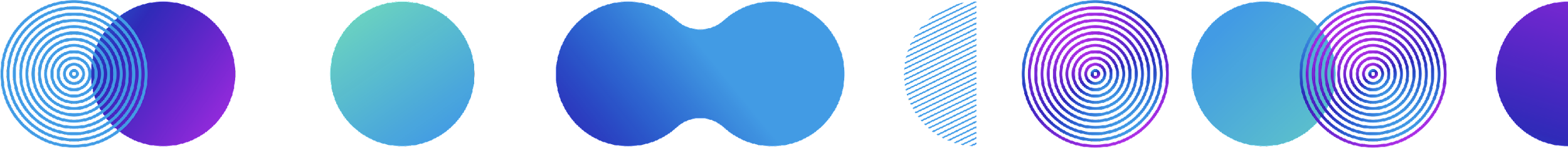 Сотрудничество по Госзаданию Центра исследования проблем безопасности РАН с РУТ – МИИТ – одним из головных вузов при подготовке специалистов транспортной отрасли (2020 – 2022 гг.): доклады и публикации в журналах ВАК и WoS о перерастании угроз на транспорте в катастрофы и влиянии человеческого фактора (ЖД, автотранспорт, авиатранспорт)
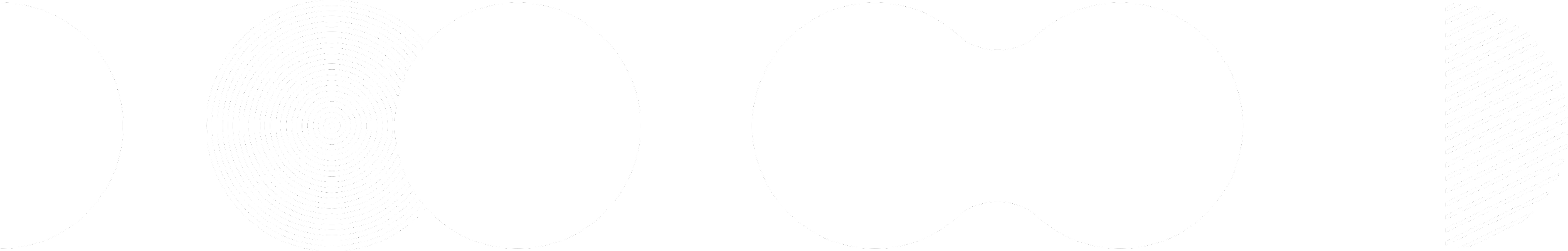 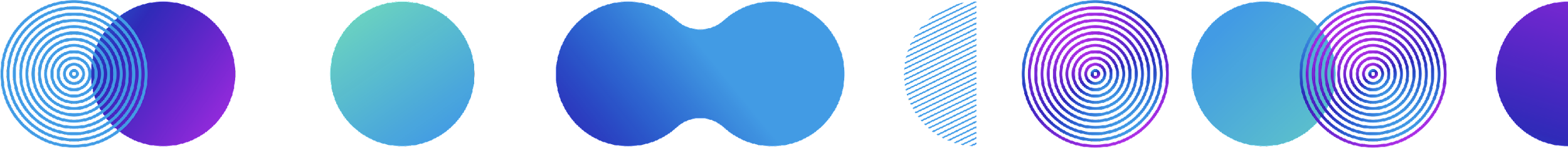 8
Бизнес-модель
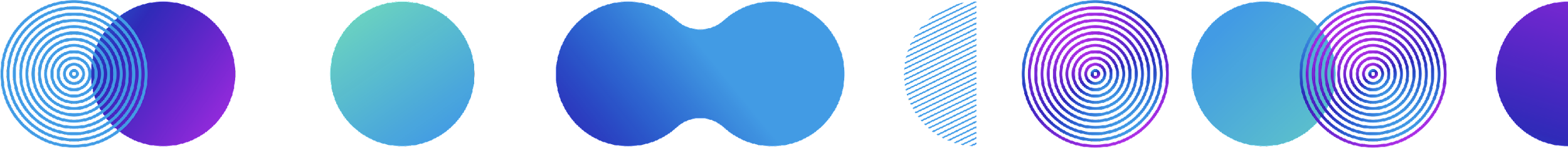 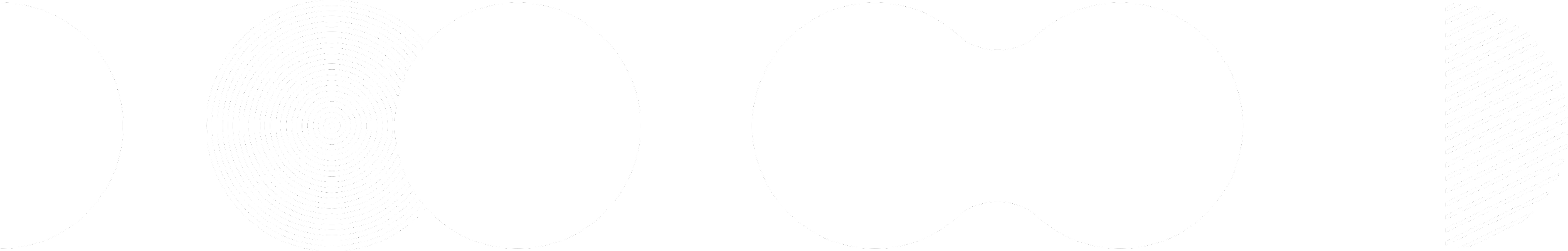 Комплектация для клиента (массового) – методика  + прибор ЛАКК (от 45-60 тыс. руб). 

Выручка от реализации продукции (методика + прибор) и консультирования (сопровождения/ обучения специалистов) по методике: 

от 1 млн. руб. в год
 до 360 млн. руб. в год 

(в перспективе при охвате до  1/5 от всех заинтересованных юрлиц в РФ).
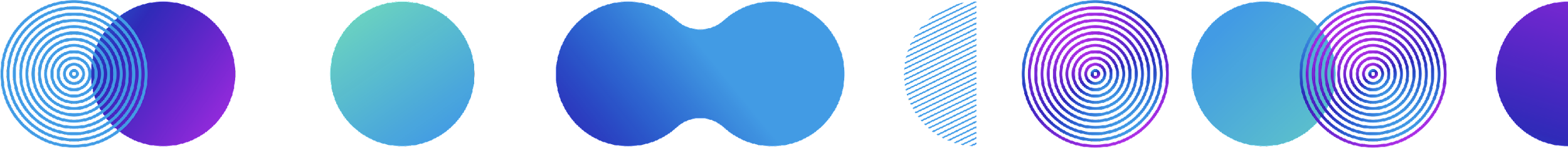 9
Текущие результаты
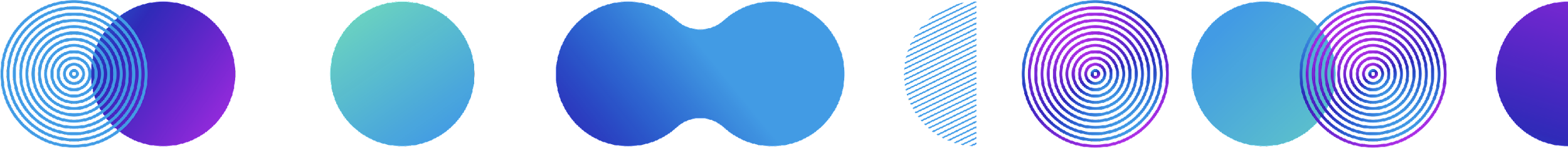 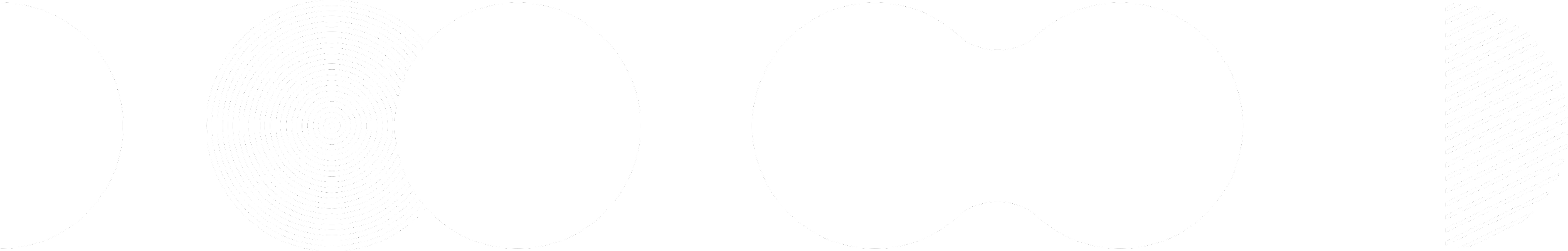 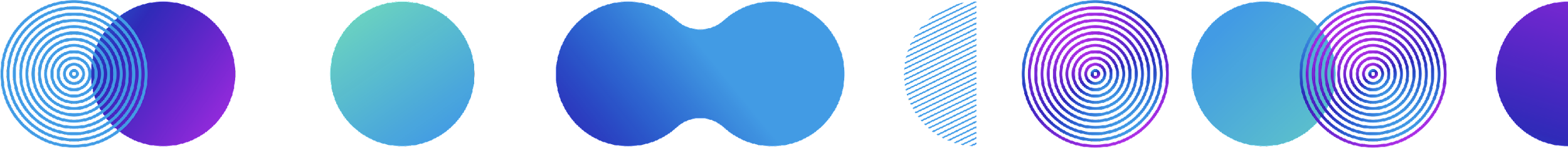 10
Планы развития
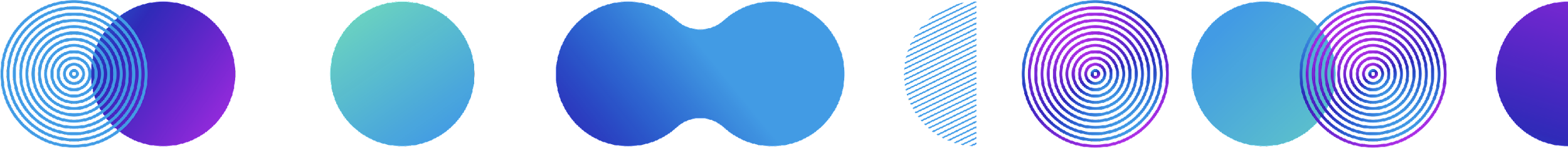 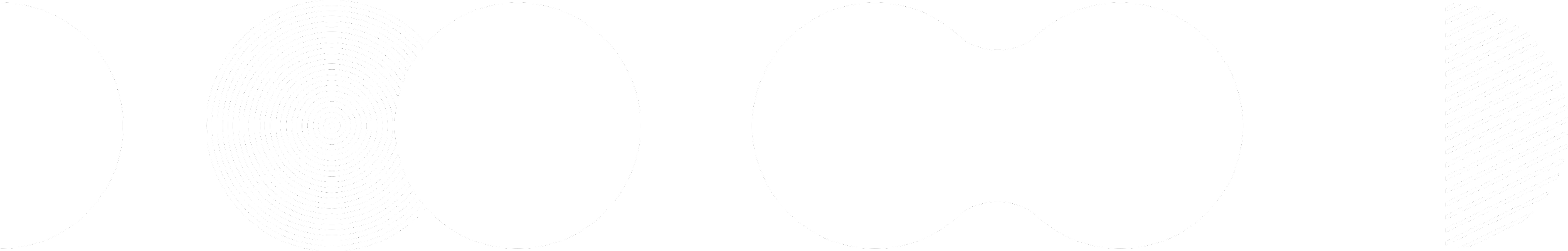 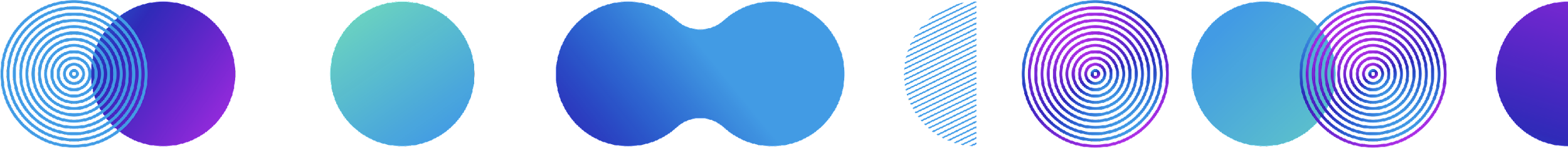 11
Планы развития
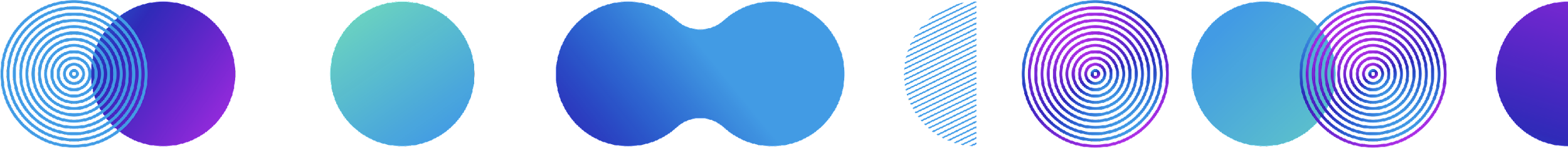 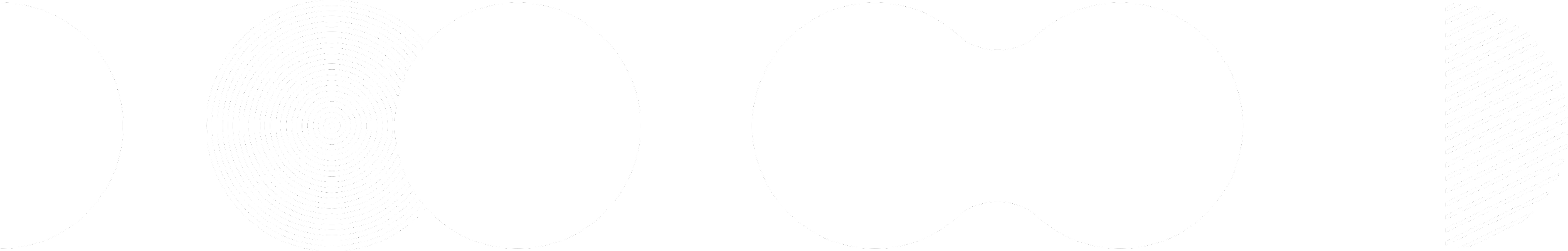 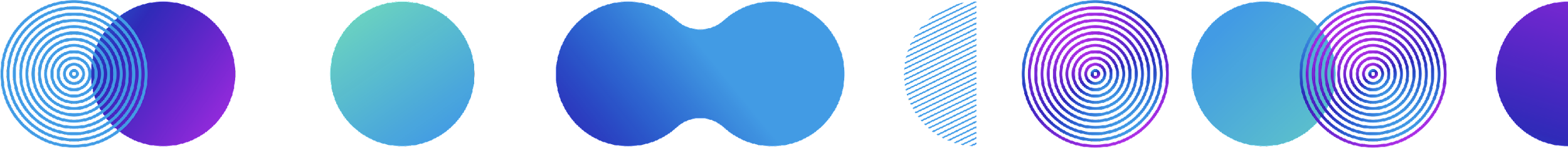 12
Интеллектуальная собственность
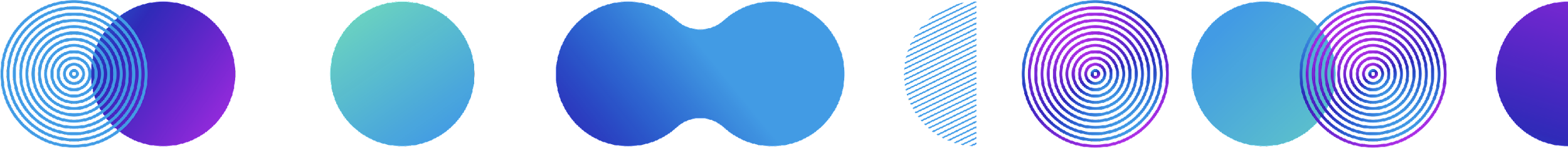 Что есть, кто владеет? Что делаем дальше, на каких рынках, за чей счёт? (удалить это после заполнения слайда)
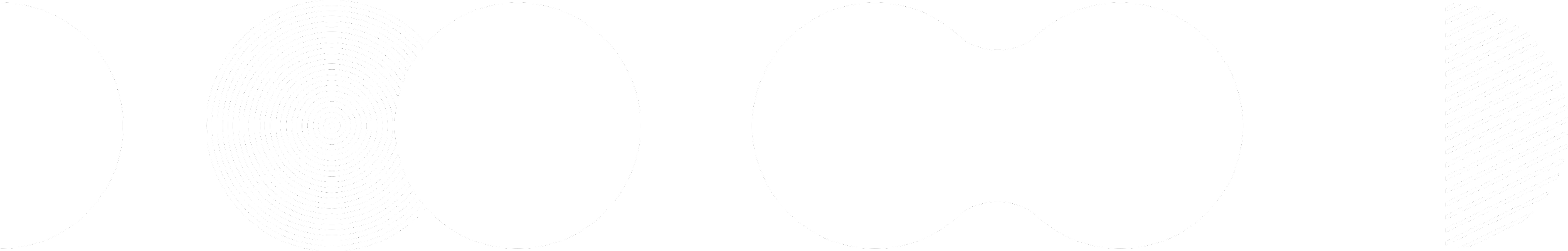 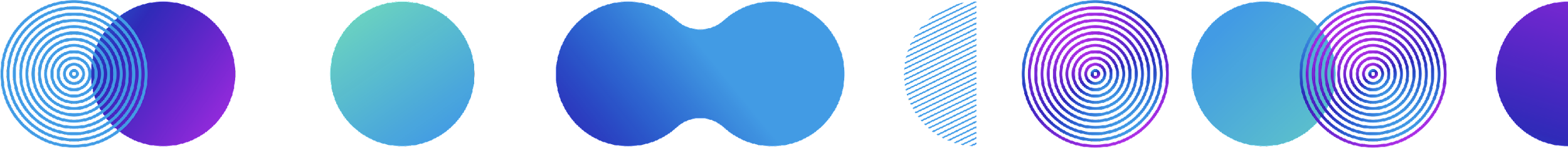 13
Предложение для Партнера
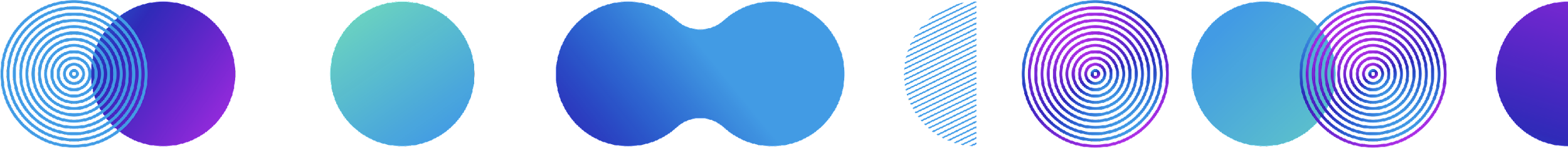 Предлагаем стать полигоном для исследования транспортному предприятию – использовать прибор (аренда или покупка 2-3 экз.) при занятиях на тренажерах (в том числе тренажерах VR) как индивидуальных, так и коллективных, посредством записи и расшифровки лазерной допплеровской флоуметрии микрокапилляров человека с помощью медицинского изделия (прибора) «ЛАЗМА-ПФ» в 1-6 отведениях; нашу бесплатную консультативную поддержку.
Использование прибора поможет более целесообразно вести кадровую политику и повысит безаварийность.
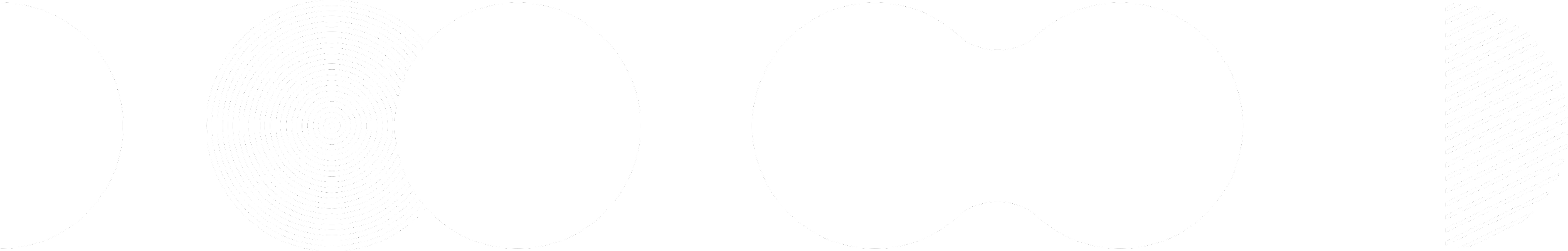 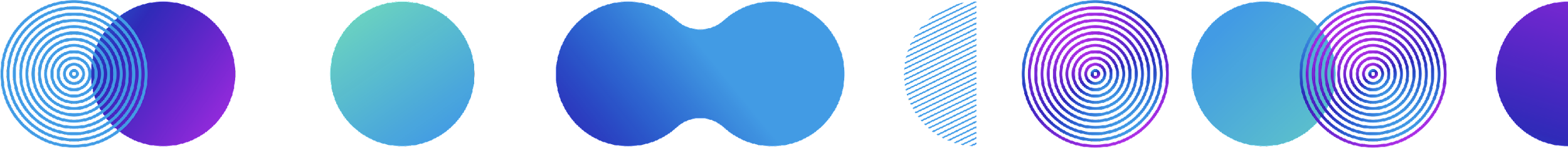 14
Команда
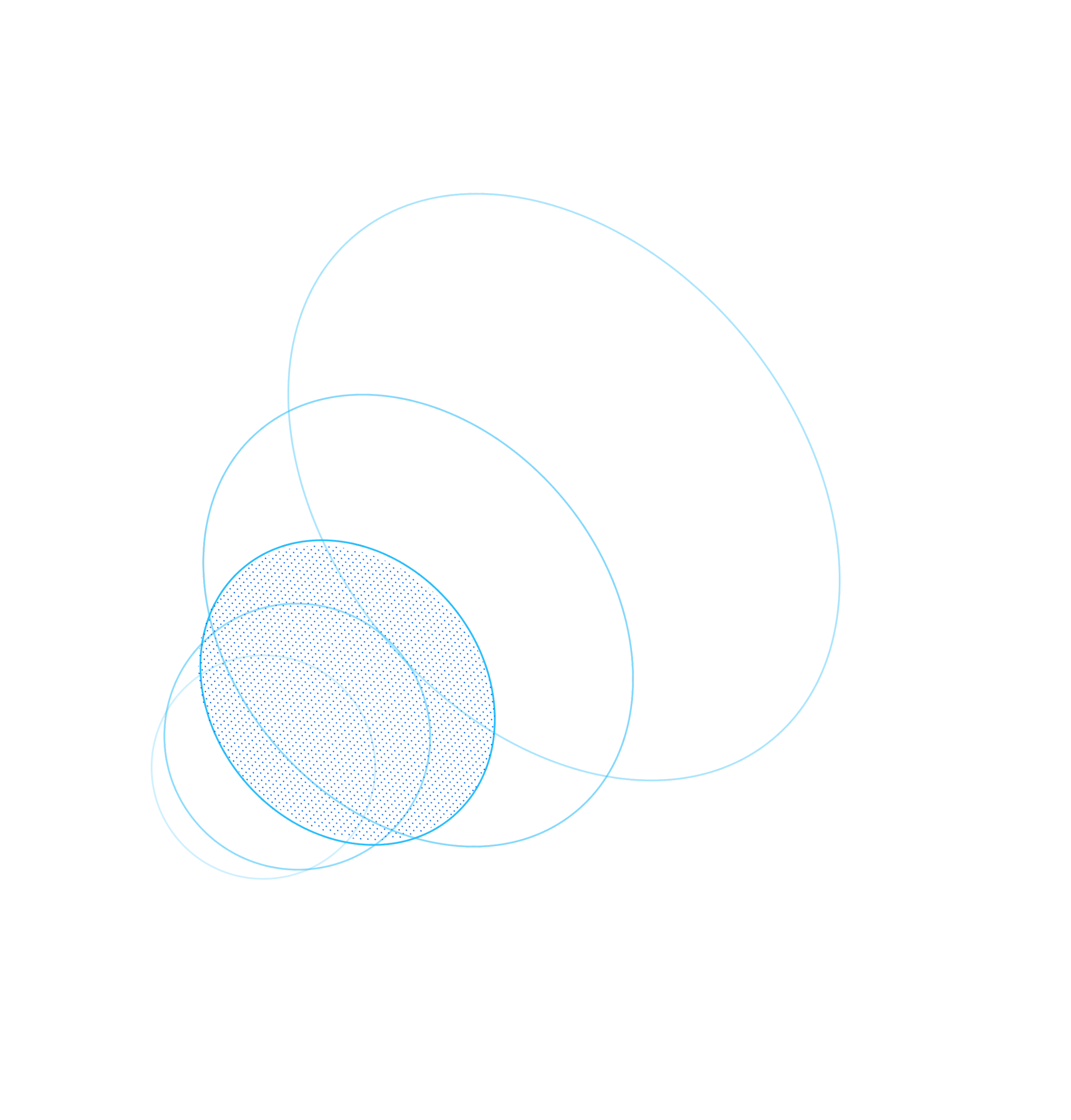 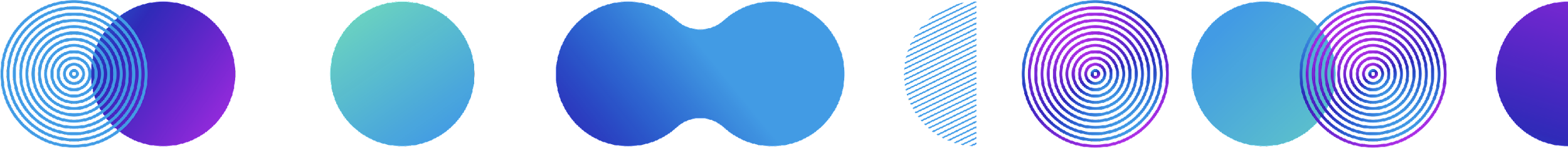 Архипелаг 2022: #НастоящееБудущее
Технологии, которые работают
Контакты
16
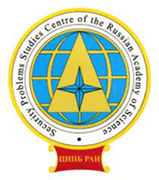 Схема зондирования ткани лазерным излучением на руке респондента
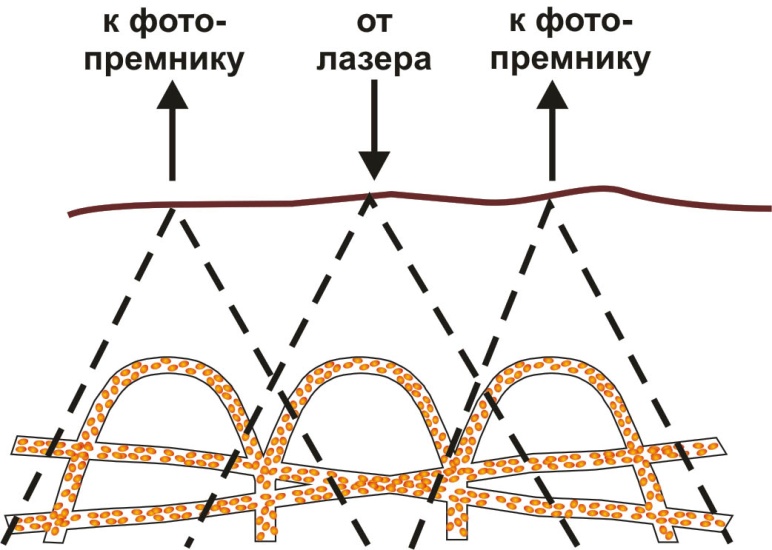 Лазерный луч отражается от эритроцитов  в мелких сосудах:  микрокапиллярах, артериолах, венулах на отдельном участке, площадью около 5 мм. Это позволяет осуществить вейвлет-анализ, изучить постоянную и переменные составляющие кровотока и соответственно трофики тканей; получить данные  по активным и пассивным факторам регуляции  кровенаполнения МЦР: активные - эндотелиальный, нейрогенный, миогенный; пассивные – сердечная и дыхательная волна. 
Москва, Технопарк "Строгино«, ООО НПП "ЛАЗМА"
Приборы: 
http://www.lazma.ru/rus/catalog/index.php?rubrid=1 
http://www.lazma.ru/rus/catalog/ 
Научная методология
Крупаткин А.И., Сидоров В.В. Функциональная диагностика состояния микроциркуляторно - тканевых систем: Колебания, информация, нелинейность (Руководство для врачей). М.: Книжный дом "ЛИБРОКОМ", 2013.- 496с.
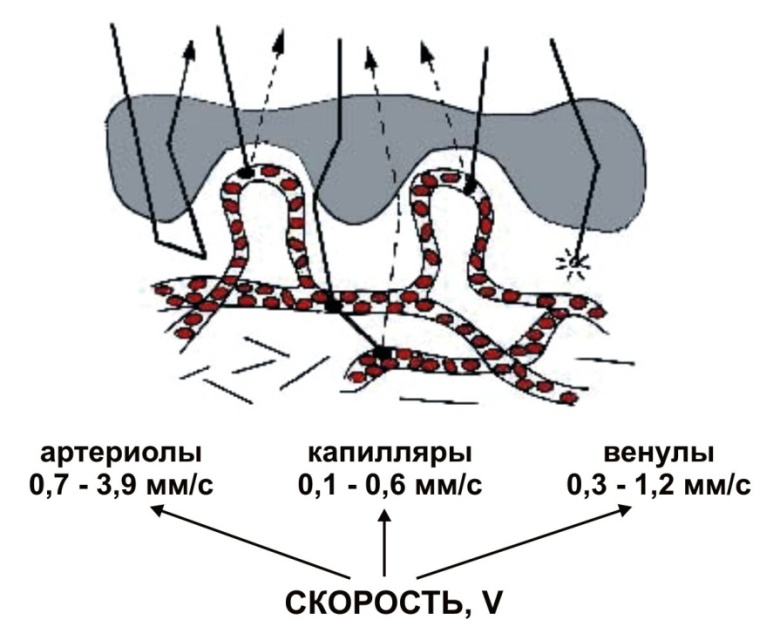 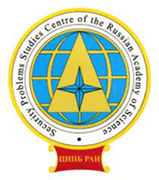 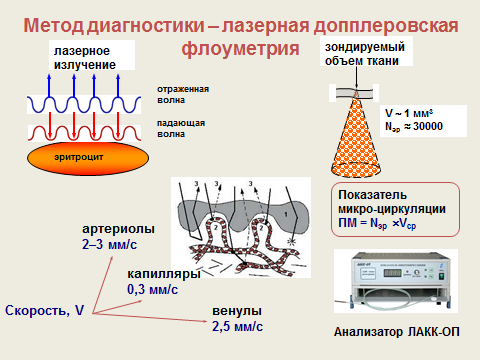 Приборы: 
http://www.lazma.ru/rus/catalog/index.php?rubrid=1 
http://www.lazma.ru/rus/catalog/ Научная методология
Крупаткин А.И., Сидоров В.В. Функциональная диагностика состояния микроциркуляторно - тканевых систем: Колебания, информация, нелинейность (Руководство для врачей). М.: Книжный дом "ЛИБРОКОМ", 2013.- 496с.
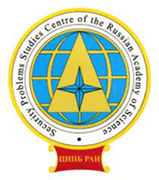 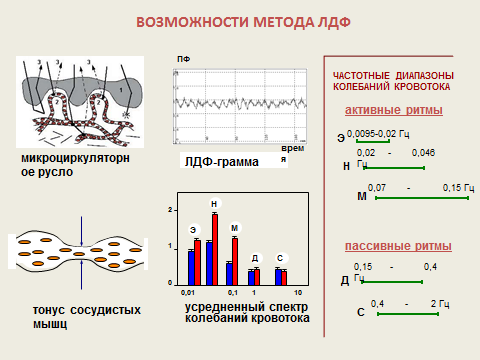 Приборы: 
http://www.lazma.ru/rus/catalog/index.php?rubrid=1 
http://www.lazma.ru/rus/catalog/ Научная методология
Крупаткин А.И., Сидоров В.В. Функциональная диагностика состояния микроциркуляторно - тканевых систем: Колебания, информация, нелинейность (Руководство для врачей). М.: Книжный дом "ЛИБРОКОМ", 2013.- 496с.
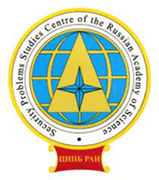 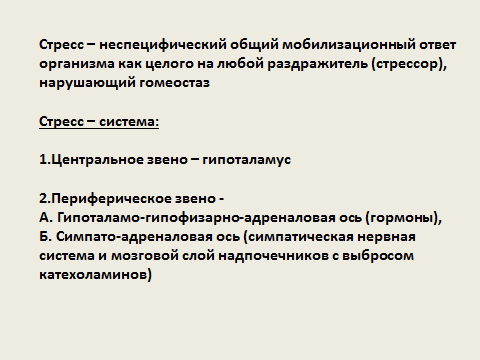 Приборы: 
http://www.lazma.ru/rus/catalog/index.php?rubrid=1 
http://www.lazma.ru/rus/catalog/ Научная методология
Крупаткин А.И., Сидоров В.В. Функциональная диагностика состояния микроциркуляторно - тканевых систем: Колебания, информация, нелинейность (Руководство для врачей). М.: Книжный дом "ЛИБРОКОМ", 2013.- 496с.
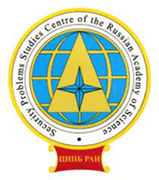 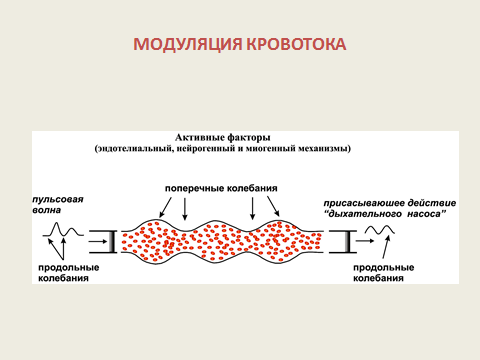 Приборы: 
http://www.lazma.ru/rus/catalog/index.php?rubrid=1 
http://www.lazma.ru/rus/catalog/ Научная методология
Крупаткин А.И., Сидоров В.В. Функциональная диагностика состояния микроциркуляторно - тканевых систем: Колебания, информация, нелинейность (Руководство для врачей). М.: Книжный дом "ЛИБРОКОМ", 2013.- 496с.
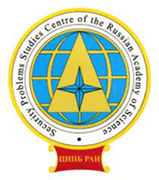 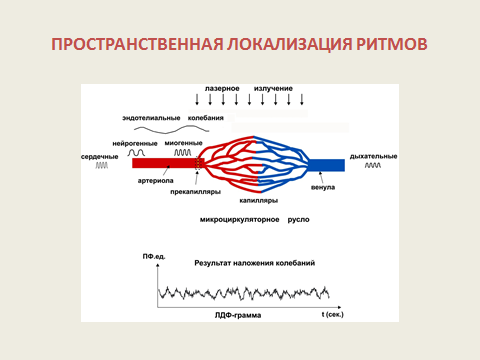 Приборы: 
http://www.lazma.ru/rus/catalog/index.php?rubrid=1 
http://www.lazma.ru/rus/catalog/ Научная методология
Крупаткин А.И., Сидоров В.В. Функциональная диагностика состояния микроциркуляторно - тканевых систем: Колебания, информация, нелинейность (Руководство для врачей). М.: Книжный дом "ЛИБРОКОМ", 2013.- 496с.
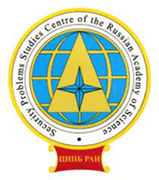 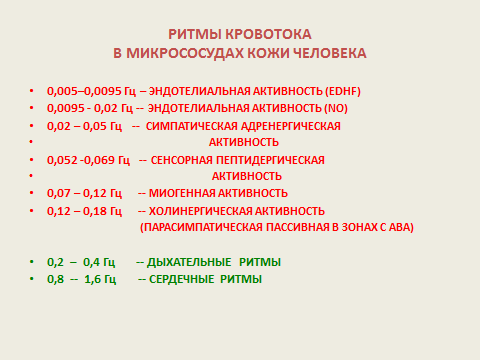 Приборы: 
http://www.lazma.ru/rus/catalog/index.php?rubrid=1 
http://www.lazma.ru/rus/catalog/ Научная методология
Крупаткин А.И., Сидоров В.В. Функциональная диагностика состояния микроциркуляторно - тканевых систем: Колебания, информация, нелинейность (Руководство для врачей). М.: Книжный дом "ЛИБРОКОМ", 2013.- 496с.
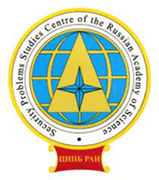 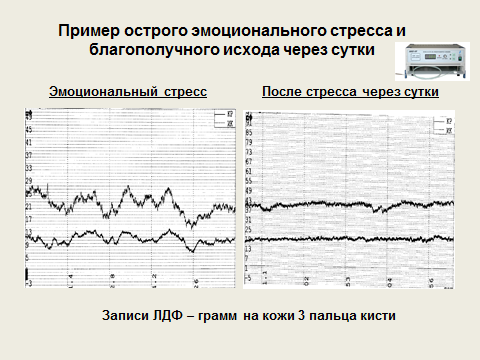 Приборы: 
http://www.lazma.ru/rus/catalog/index.php?rubrid=1 
http://www.lazma.ru/rus/catalog/ Научная методология
Крупаткин А.И., Сидоров В.В. Функциональная диагностика состояния микроциркуляторно - тканевых систем: Колебания, информация, нелинейность (Руководство для врачей). М.: Книжный дом "ЛИБРОКОМ", 2013.- 496с.
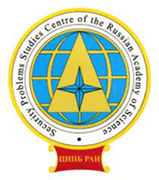 В исследовании использовался аппарат ЛАКК  (лазерный анализатор капиллярного кровотока), одноканальный
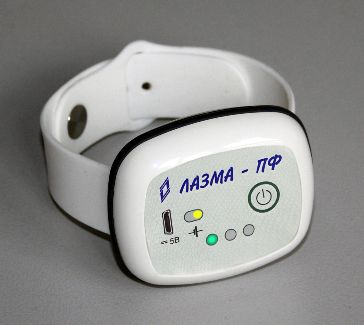 и метод лазерной допплеровской флоуметрии (ЛДФ) – определение  показателей микроциркуляции в зависимости от активных (эндотелиальный, нейрогенный, миогенный факторы) и пассивных (дыхательные сокращения, пульсовая волна) факторов регуляции кровотока в микрокапиллярах
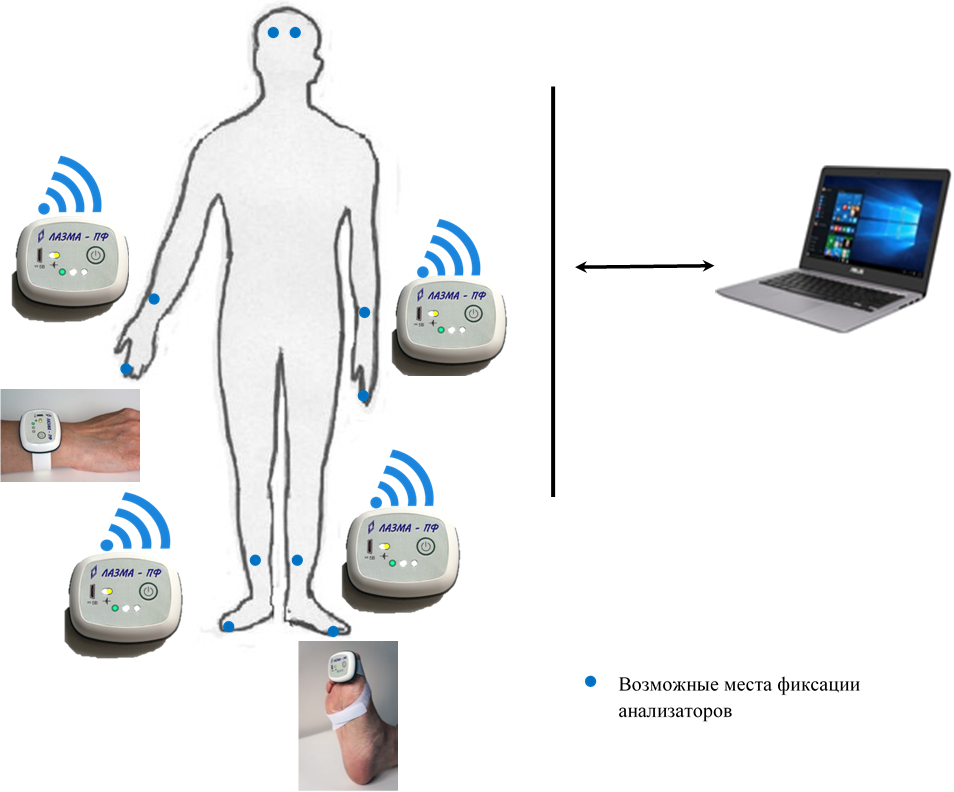 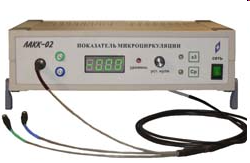